Catholic Academy Trust Consultation
22nd January 2024
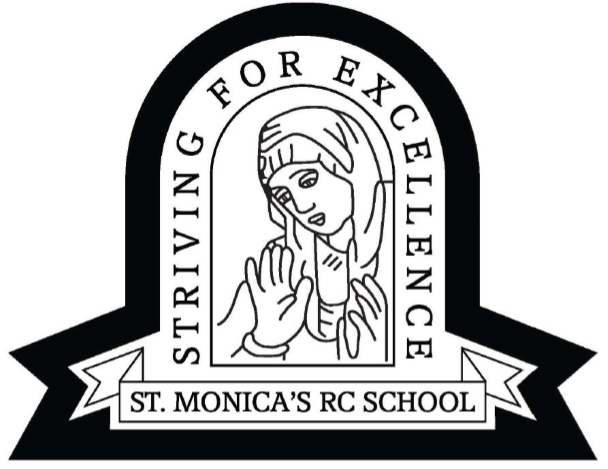 St Monica’s Catholic Primary School 
Welcome and Introductions
[Speaker Notes: Maria: Welcome and then introduce Diocese representatives, ASCAT representatives and any other visitors]
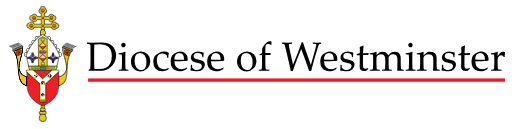 CAT Strategy in Context
80% of secondary schools, 40% of primary schools and 44% of special schools in England are academies (as of October 2023). 
All Catholic Diocese in England have a plans in place to form Catholic Academy Trusts for all their schools to protect Catholic Education.
The DfE has stated that all school in England should have plans to join a MAT (Multi-Academy Trust) by 2030.
There are currently 50 Academies in 8 CATs across the Diocese of Westminster, with growing engagement in all Family areas
All schools in the Diocese will have plans to join a CAT by 2025.
[Speaker Notes: Maria: The diocese have set out some of their wider aims for Catholic Education within Catholic Academy Trusts. 
protect, secure and develop Catholic education for generations to come;
To be inclusive and open to all Schools in the Diocese; 
To promote strong bonds of collaboration and accountability improving educational outcomes and opportunities for all children, staff and families in our schools;
Create opportunities to develop the professional expertise of staff to aid the retention and development of the best staff within the Trust
Schools will maintain and further develop existing links and partnerships with other Schools.]
Foreword from the Cardinal…
“Now we are living through times of considerable hardship for many ….. We have to see, be clear, and readjust. This means taking difficult decisions, marked by realism, about resources. In such circumstances it is right to look for economies that can be achieved by structures of cooperation, between schools within the same locality and within the wider family of schools. This is not an enforced 'master-plan', as you well know. It is a measured and appropriate response to the reality we face. The alternative, individual schools in isolation, will lead not only to conflict but also to the decline that eventually accompanies isolationist policies. “
Extract from Cardinal Nichols' address to the Diocese of Westminster
 Headteachers Conference February 2018
[Speaker Notes: Maria: The Cardinal and Bishops made the decision that academisation is the way to preserve and protect catholic education into the future.]
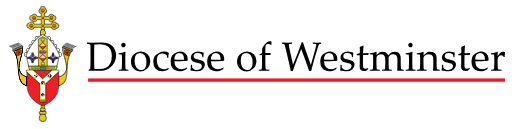 The Diocesan Vision for the CAT programme
To be inclusive and open to all Catholic schools in Hackney and Tower Hamlets 
To provide pupils with the best life chances and  educational outcomes in Catholic communities imbued with gospel values and with Christ at the centre.
Develop the professional expertise by recruiting and retaining the best staff
Develop existing links and partnerships with other Schools.
Benefiting from shared economies of scale and efficiency savings
School leaders, teachers and Governors can combine skills, share thinking and tackle challenges together;
Protect, secure and develop Catholic education
[Speaker Notes: Maria: The diocese have set out some of their wider aims for Catholic Education within Catholic Academy Trusts. 
protect, secure and develop Catholic education for generations to come;
To be inclusive and open to all Schools in the Diocese; 
To promote strong bonds of collaboration and accountability improving educational outcomes and opportunities for all children, staff and families in our schools;
Create opportunities to develop the professional expertise of staff to aid the retention and development of the best staff within the Trust
Schools will maintain and further develop existing links and partnerships with other Schools.]
Our Proposal….
Is that 

Cardinal Pole Catholic School
Bishop Challoner Catholic School
St Elizabeth’s Catholic Primary School
St Monica’s Catholic Primary School
St Anne’s and Guardian Angels Catholic Primary School 

Form a new Catholic Academy Trust to be known as Lux Mundi Catholic Academy Trust

In time all Catholic schools in Hackney and Tower Hamlets will join the Lux Mundi CAT.
[Speaker Notes: Alex: Following a period of collaboration, support and work together over the past year the Governors of St Cuthbert Mayne believe that the time is now right to convert to an Academy and expand the Dacorum Hub within the All Saints Catholic Academy Trust (ASCAT) with our partner schools.

As part of that journey, Governors have been discussing working together as a family of schools which has become formalised as a Dacorum Hub within ASCAT.]
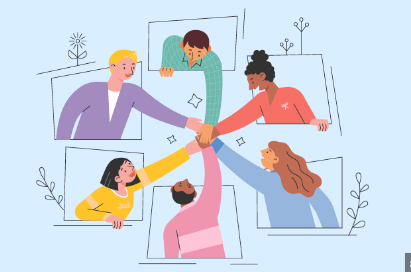 How do we benefit?
Economies of scale and increased resilience 
Greater collaboration
Coordination and support from an Executive Leader
Shared back-office functions
Great access to capital funding
Able to reclaim VAT
Recruitment and retaining the best Catholic Leaders and staff
Protect, secure and develop Catholic Education through a network of Family CATs supporting schools
[Speaker Notes: Maria:
Economies of scale and increased resilience as part of a larger Catholic Academy Trust 
Greater collaboration between school in the Hub and wider CAT
Delegated authority from the Trust Board under the Scheme of Delegation
Executive Leader for the Hub working across all schools
Shared back-office functions across the Schools 
Protect, secure and develop Catholic Education in Dacorum for the future]
What will not change….
[Speaker Notes: Alex: On a day-to-day basis, the majority of things will remain the same. We will still have our autonomy across the whole range of activities.

The individual ethos of our School
The staff team: Headteacher, senior leaders, teachers, teaching assistants, school support staff
Our School Uniform and Curriculum
Governors will continue to serve on a Local Governing Body;
The School will remain part of the co-ordinated admissions process through the LA
The School will not select any students on the basis of their aptitude or ability 
The current admission policy will continue to apply; Local Governors will retain the ability to set this
The timings of the current school day 
The terms and conditions of employment for staff will remain unchanged.]
What will change….
[Speaker Notes: Maria: Accountability shifts from Local Authority to the Trust and central government. We are still a diocesan school. We are still funded with public money and we will still buy in key services from the Local Authority. 

The legal status and governance arrangements for the schools;
The current Governing Body will become a Local Governing Body who are accountable the ASCAT Board of Directors
The Trust Board will have strategic oversight for the finance, standards  and the physical environment of each individual academy within the Trust
A  CEO is in place who will be accountable to the Trust Board and will lead the strategic development of the Trust
Funding will come direct to the School from Central Government, rather than via the Local Authority]
Governance Structure
Organisational Structure
Why now?
[Speaker Notes: Maria: There are opportunities to join a Hub that is newly set up and can be part of how it develops to best serve our staff, pupils and families. 

An opportunity to work with the Diocese and other Catholic schools to shape and preserve the future of Catholic Education
A desire to be innovators and play a part in the shaping/ setting of the local agenda;
This is the Cardinal’s wish and vision for Schools in the Diocese
There has been and will remain severe pressures on School budgets
The Global pandemic has exacerbated the financial pressures on central government which are likely to be shared across all public sectors including schools
Concern nationally and locally about falling rolls – of particular concern in the Catholic sector
Reductions in capacity of Local Authorities to provide adequate resources to support schools
Academies as part of collaborative Trusts remain a central plank of current national education policy]
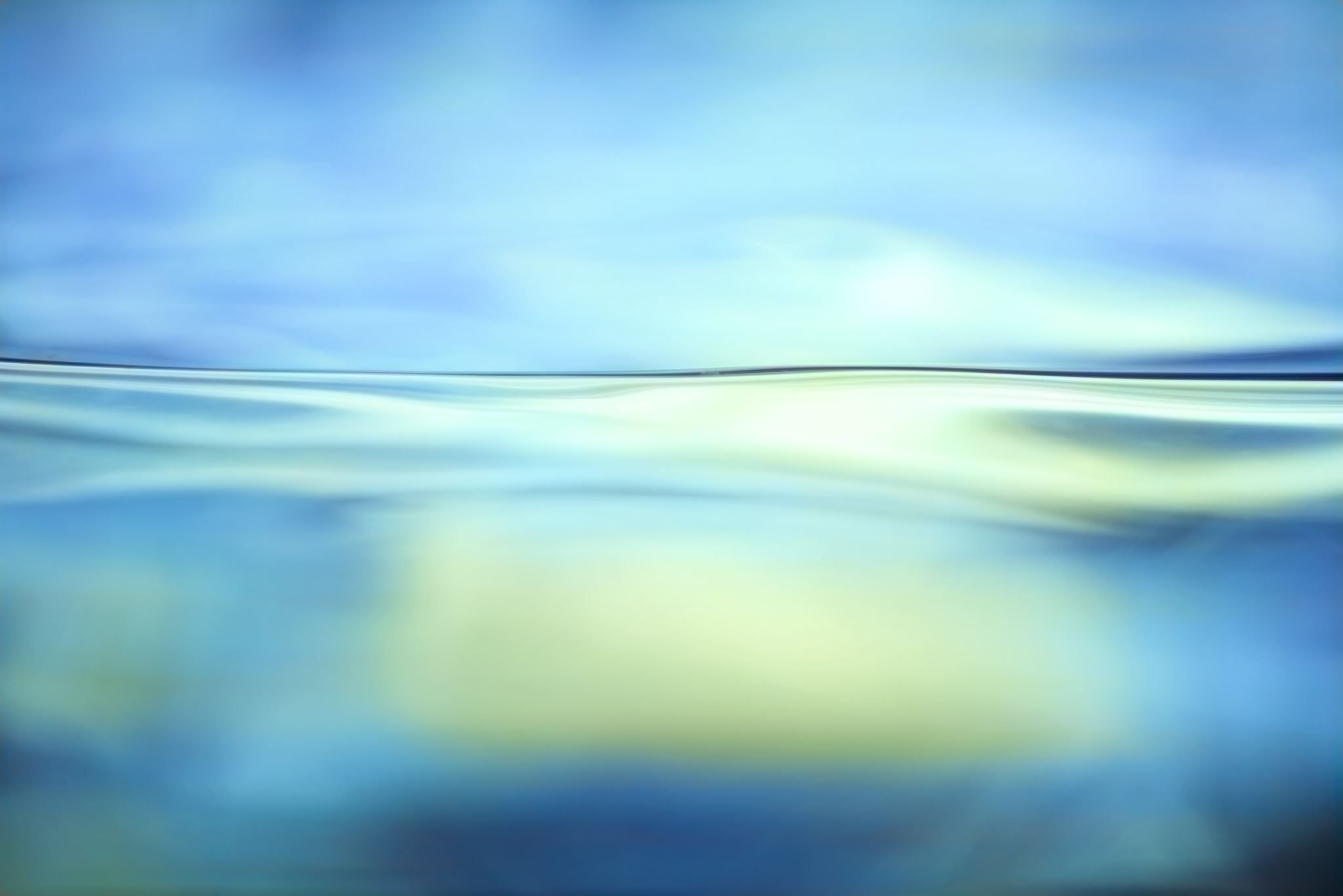 What are the next Steps?
[Speaker Notes: Maria:
Consultation period open for comments/questions. Concludes on 20th October 
Results will be reported to the School’s Governing body in December
Governors to review consultation results and decide whether or not to proceed
If Governors approve conversion next steps are
to hold a TUPE consultation with staff
transfer land, existing service level agreements and contracts to the Trust
Introduce common platforms for management and finance systems across the Trust
Proposed conversion date is 1st April 2024 subject to HCC approval.]
Any Questions….
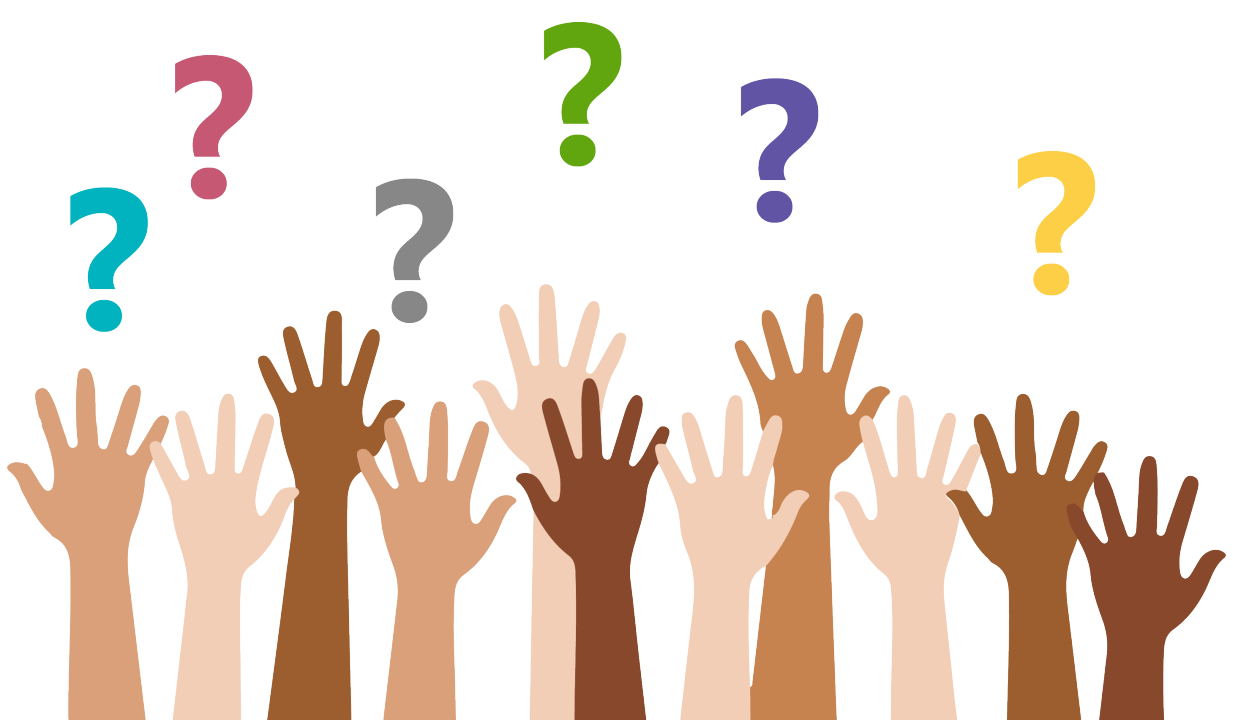 [Speaker Notes: Relevant people]
Thank you for your time and contributions
[Speaker Notes: Maria to close the meeting.]